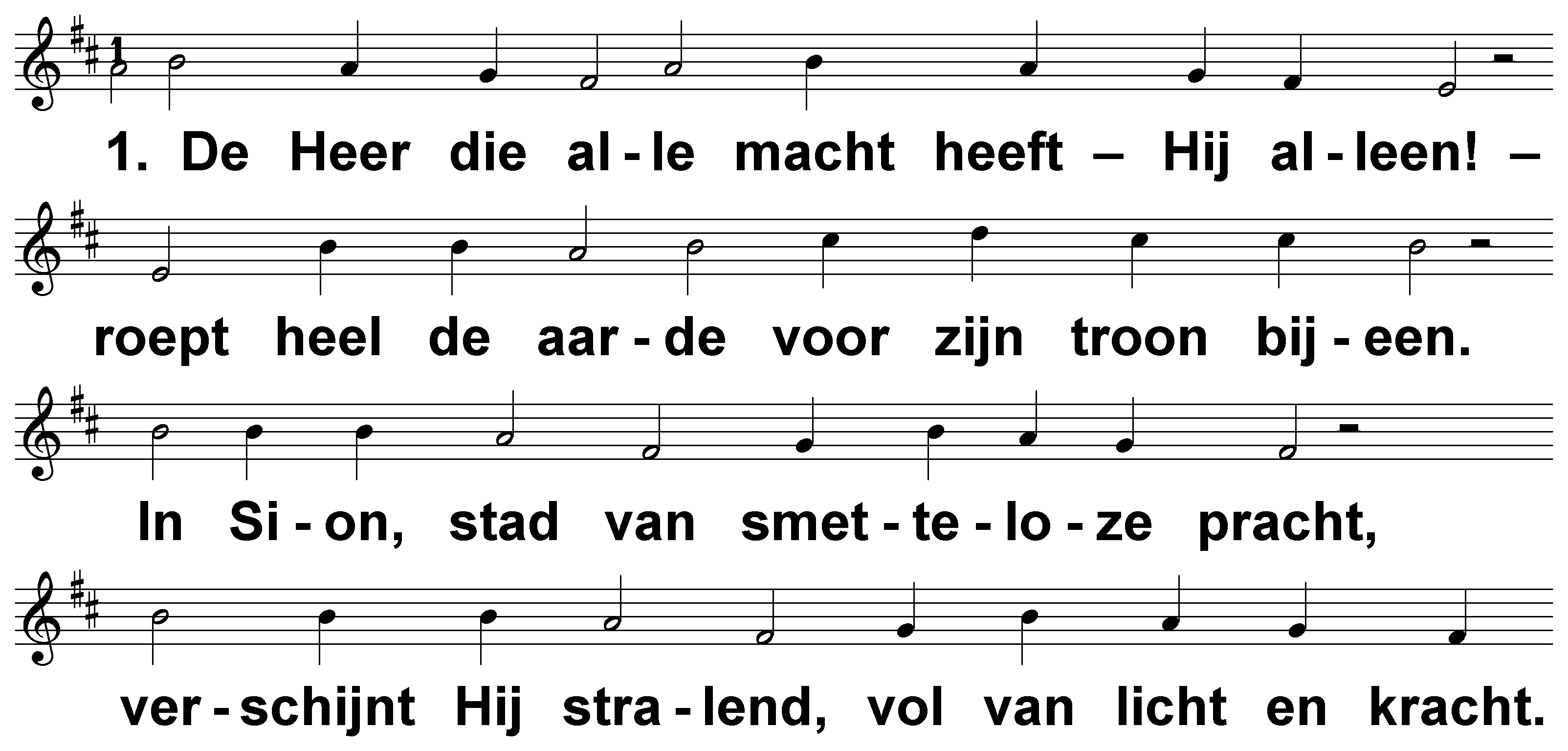 Psalm 50 (DNP) 	t. A.J. Maasland; m. Straatsburg 1545 / Lyon 1547 / Genève 1551
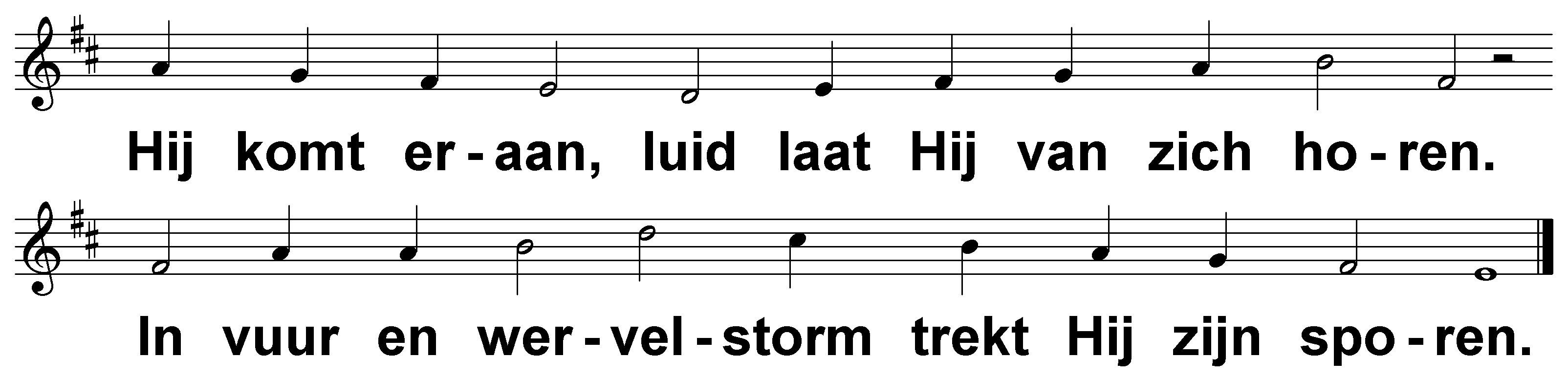 Psalm 50 (DNP) 	t. A.J. Maasland; m. Straatsburg 1545 / Lyon 1547 / Genève 1551
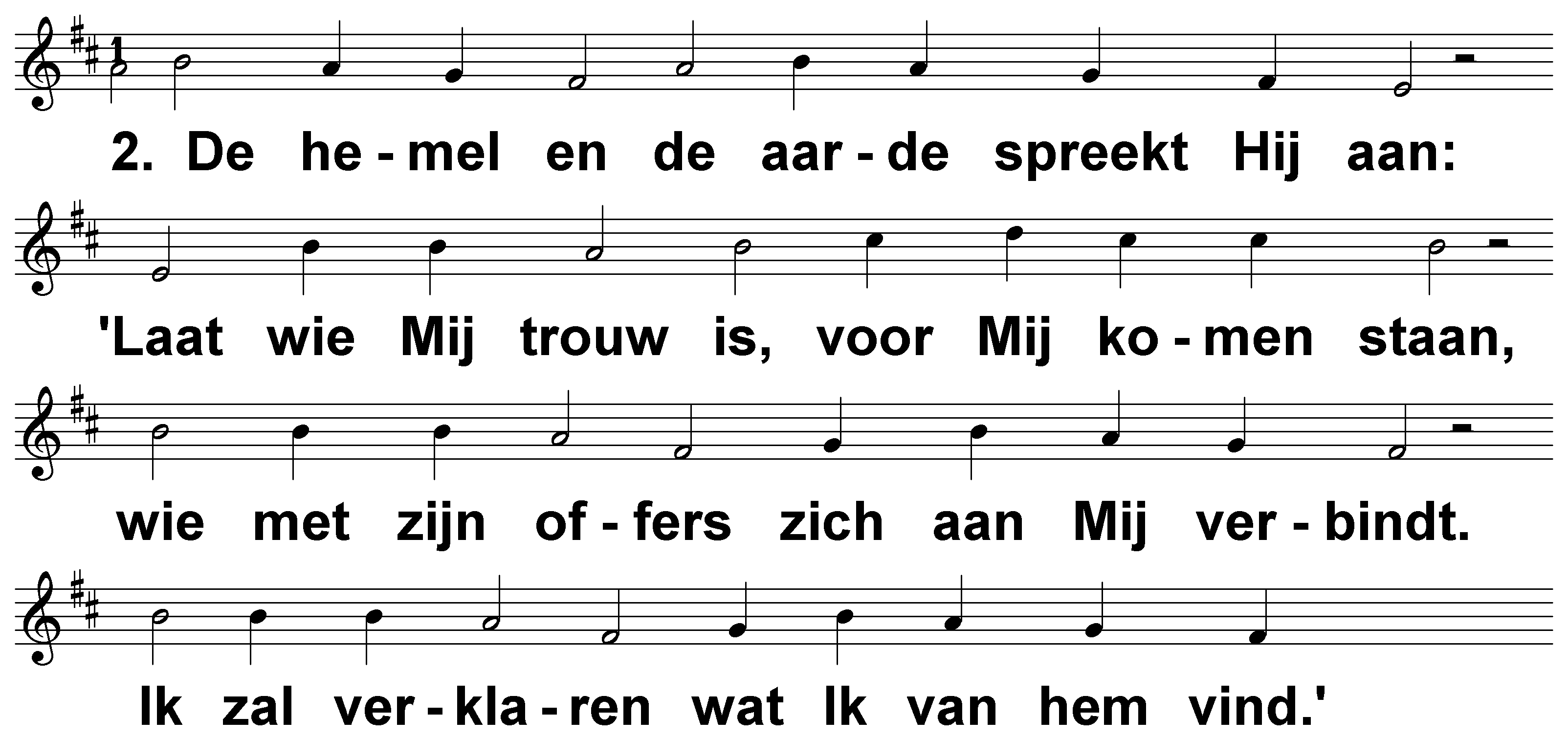 Psalm 50 (DNP) 	t. A.J. Maasland; m. Straatsburg 1545 / Lyon 1547 / Genève 1551
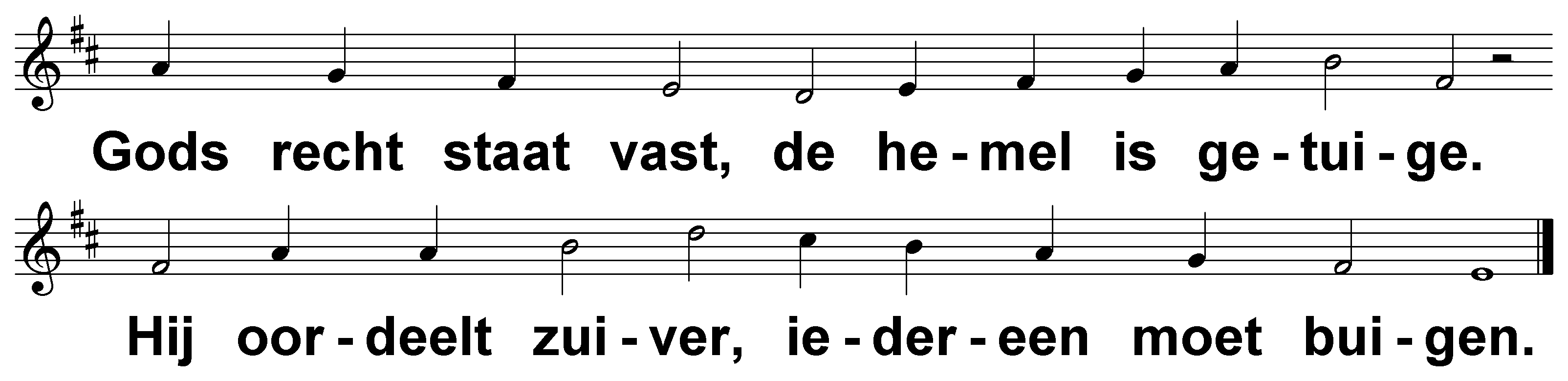 Psalm 50 (DNP) 	t. A.J. Maasland; m. Straatsburg 1545 / Lyon 1547 / Genève 1551
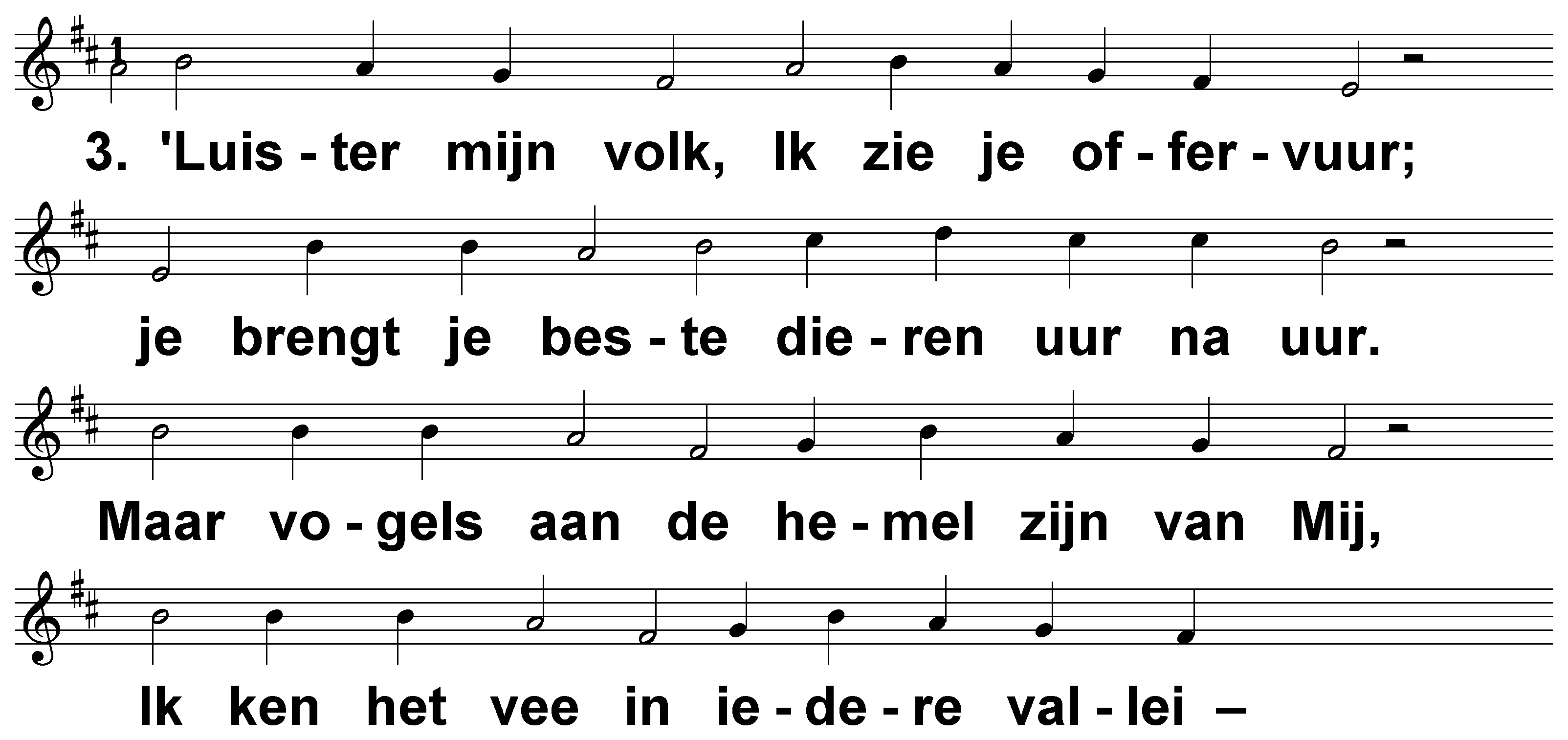 Psalm 50 (DNP) 	t. A.J. Maasland; m. Straatsburg 1545 / Lyon 1547 / Genève 1551
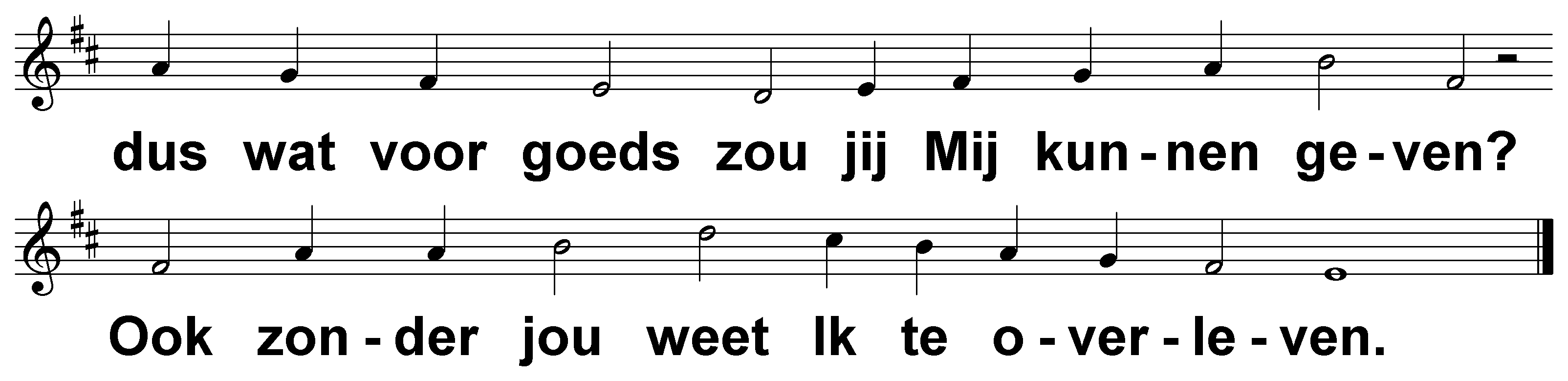 Psalm 50 (DNP) 	t. A.J. Maasland; m. Straatsburg 1545 / Lyon 1547 / Genève 1551
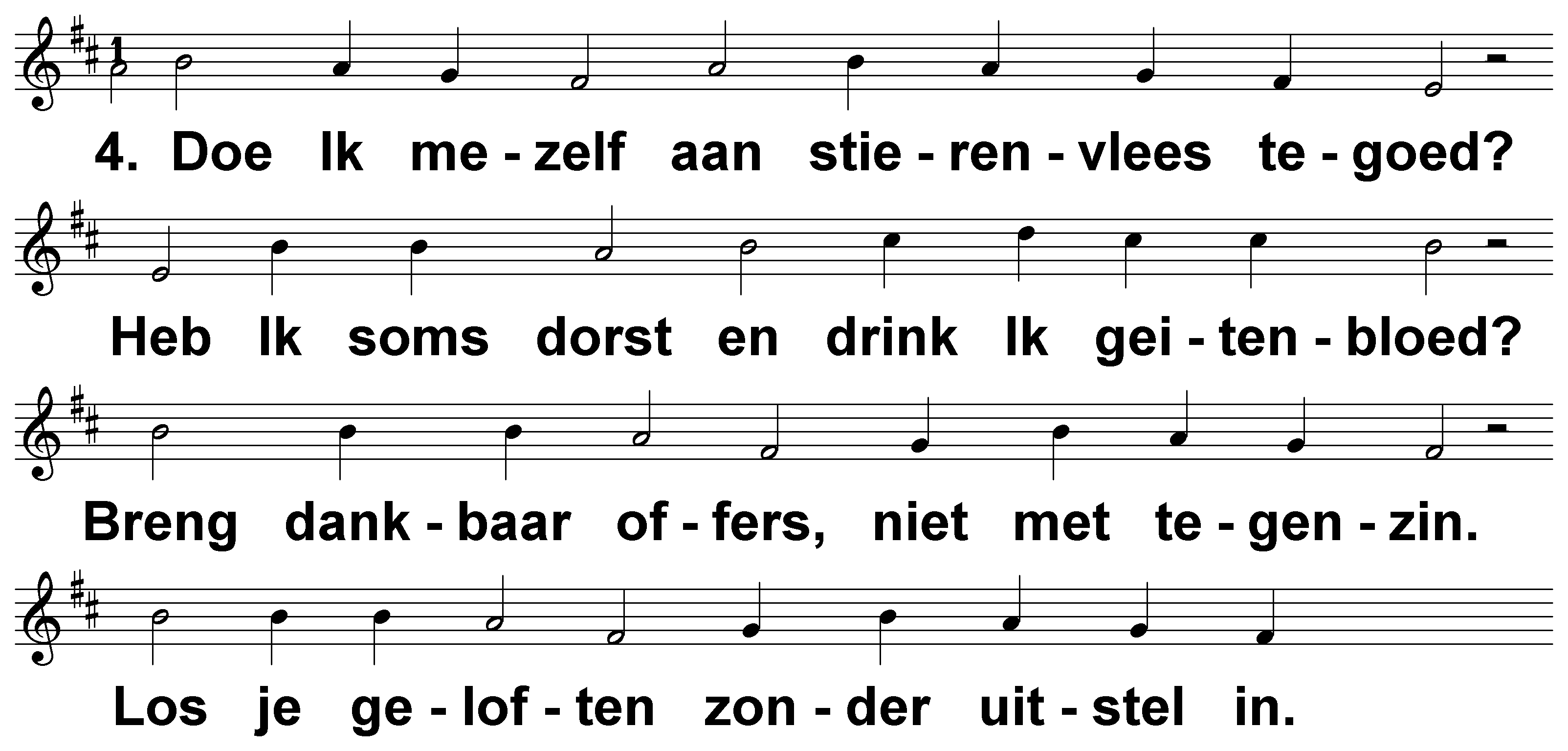 Psalm 50 (DNP) 	t. A.J. Maasland; m. Straatsburg 1545 / Lyon 1547 / Genève 1551
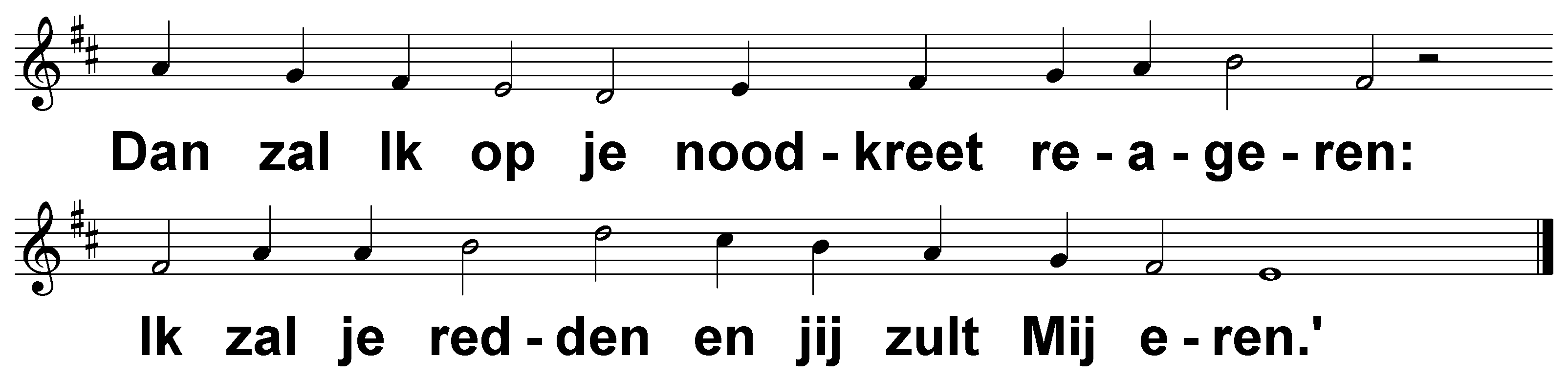 Psalm 50 (DNP) 	t. A.J. Maasland; m. Straatsburg 1545 / Lyon 1547 / Genève 1551
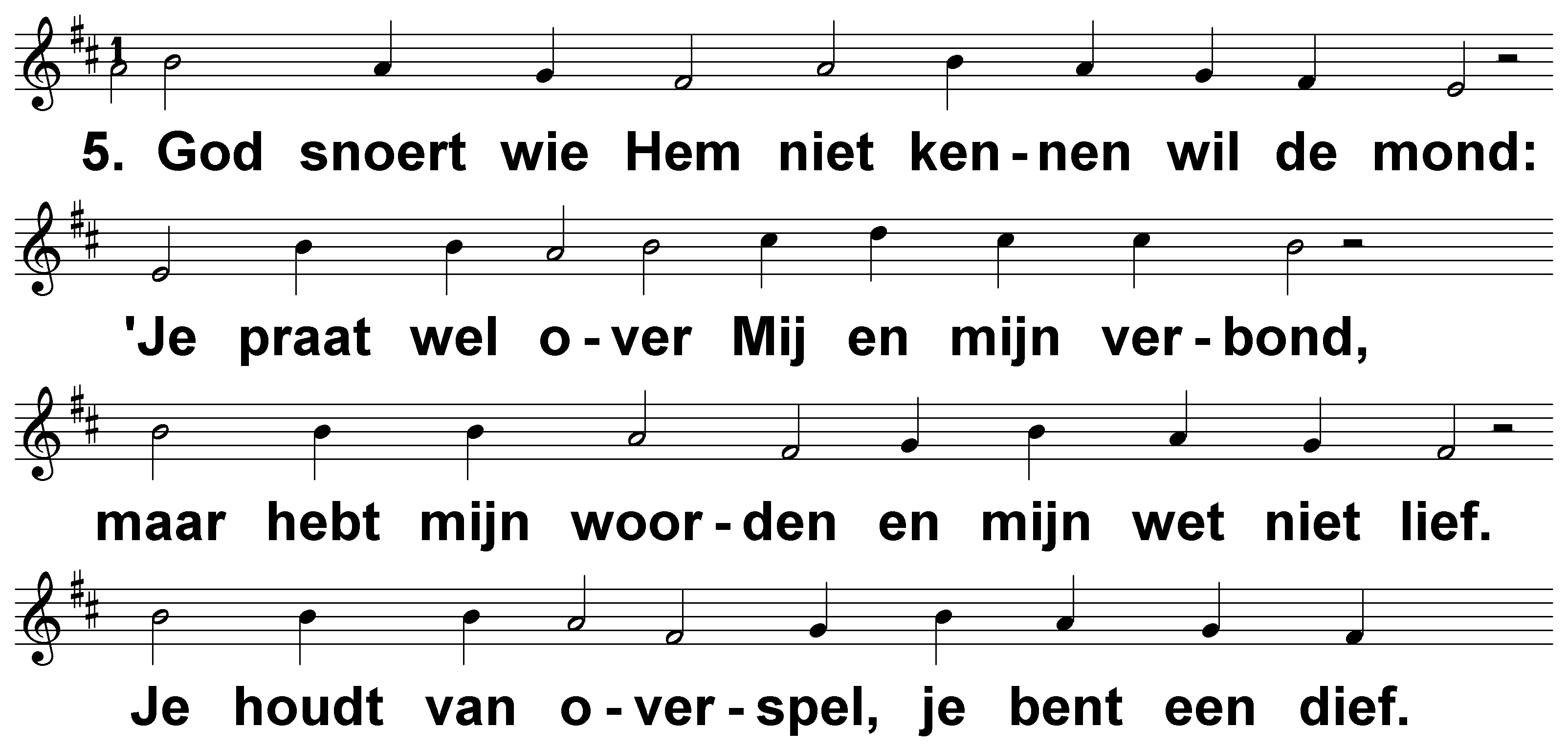 Psalm 50 (DNP) 	t. A.J. Maasland; m. Straatsburg 1545 / Lyon 1547 / Genève 1551
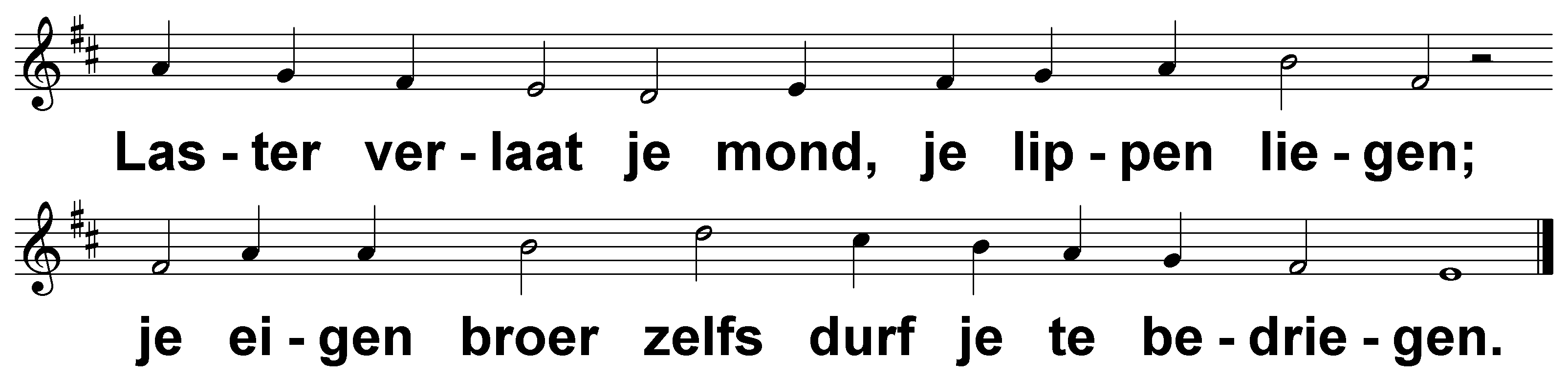 Psalm 50 (DNP) 	t. A.J. Maasland; m. Straatsburg 1545 / Lyon 1547 / Genève 1551
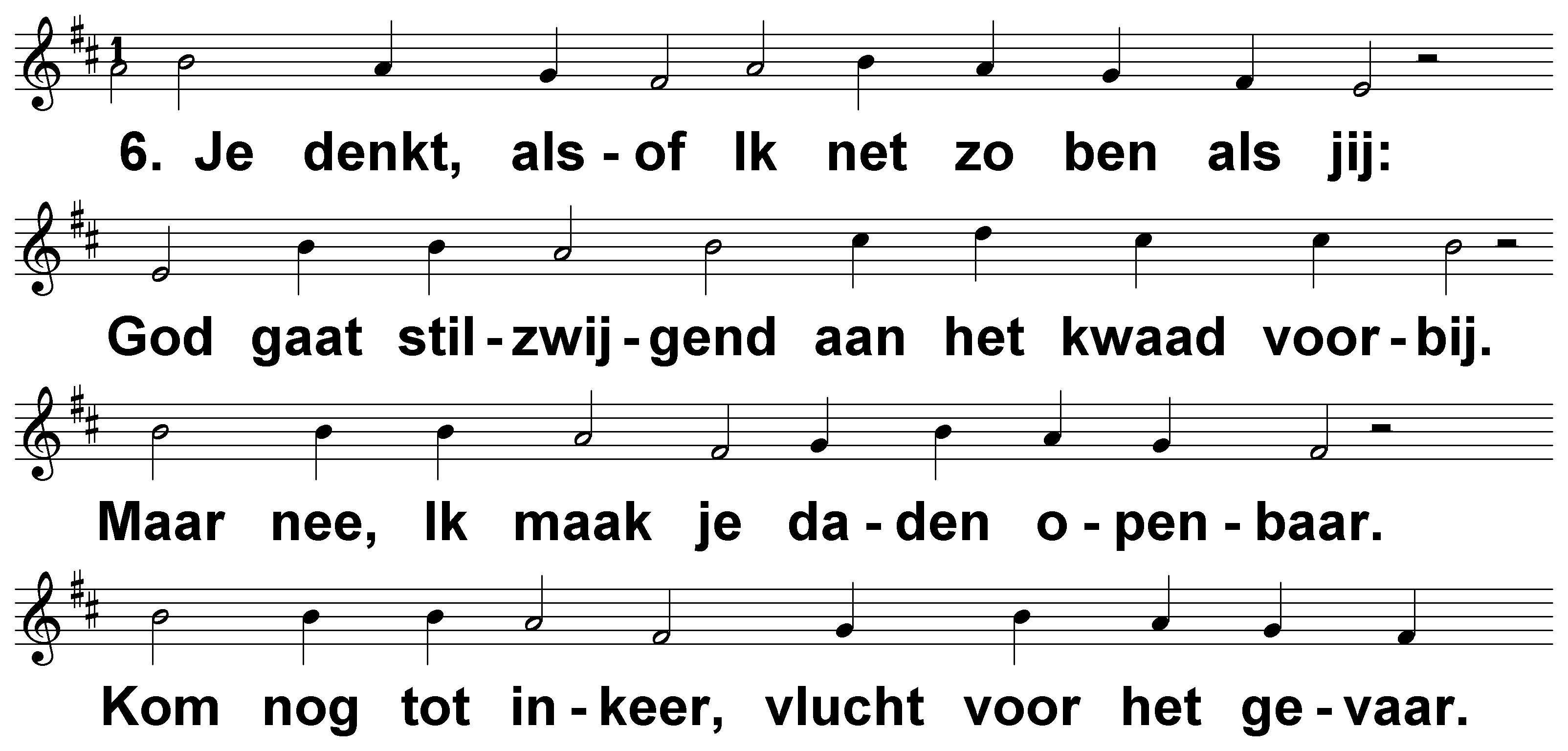 Psalm 50 (DNP) 	t. A.J. Maasland; m. Straatsburg 1545 / Lyon 1547 / Genève 1551
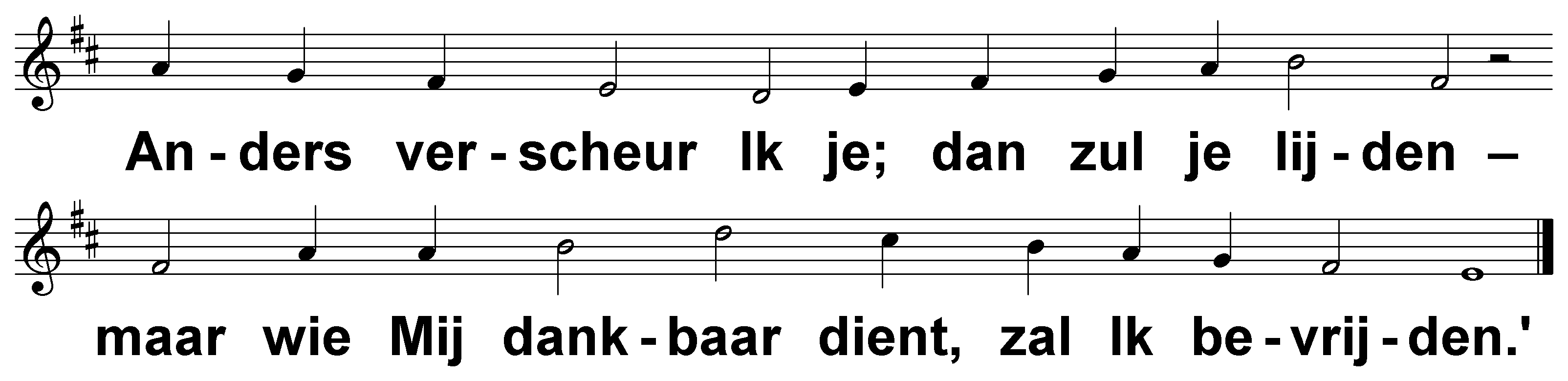 Psalm 50 (DNP) 	t. A.J. Maasland; m. Straatsburg 1545 / Lyon 1547 / Genève 1551